Draw-a-scientist results
HSCI 3023.995 Fall 2016
Categories
Men with symbols of science (flasks, beakers, lab coats, computers, books, glasses, etc.) (76)
Women (22)
Einstein (7)
Mad scientists (2)
Scientists from popular media (6)
Others (4)
Women scientists
Mad scientists
Einstein
Scientists from popular media
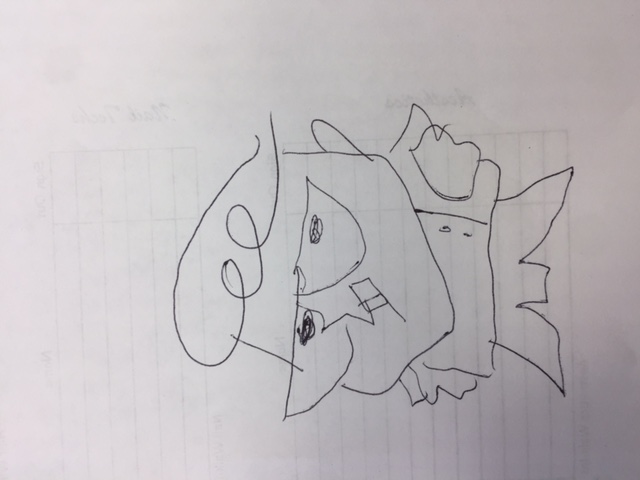 Dexter
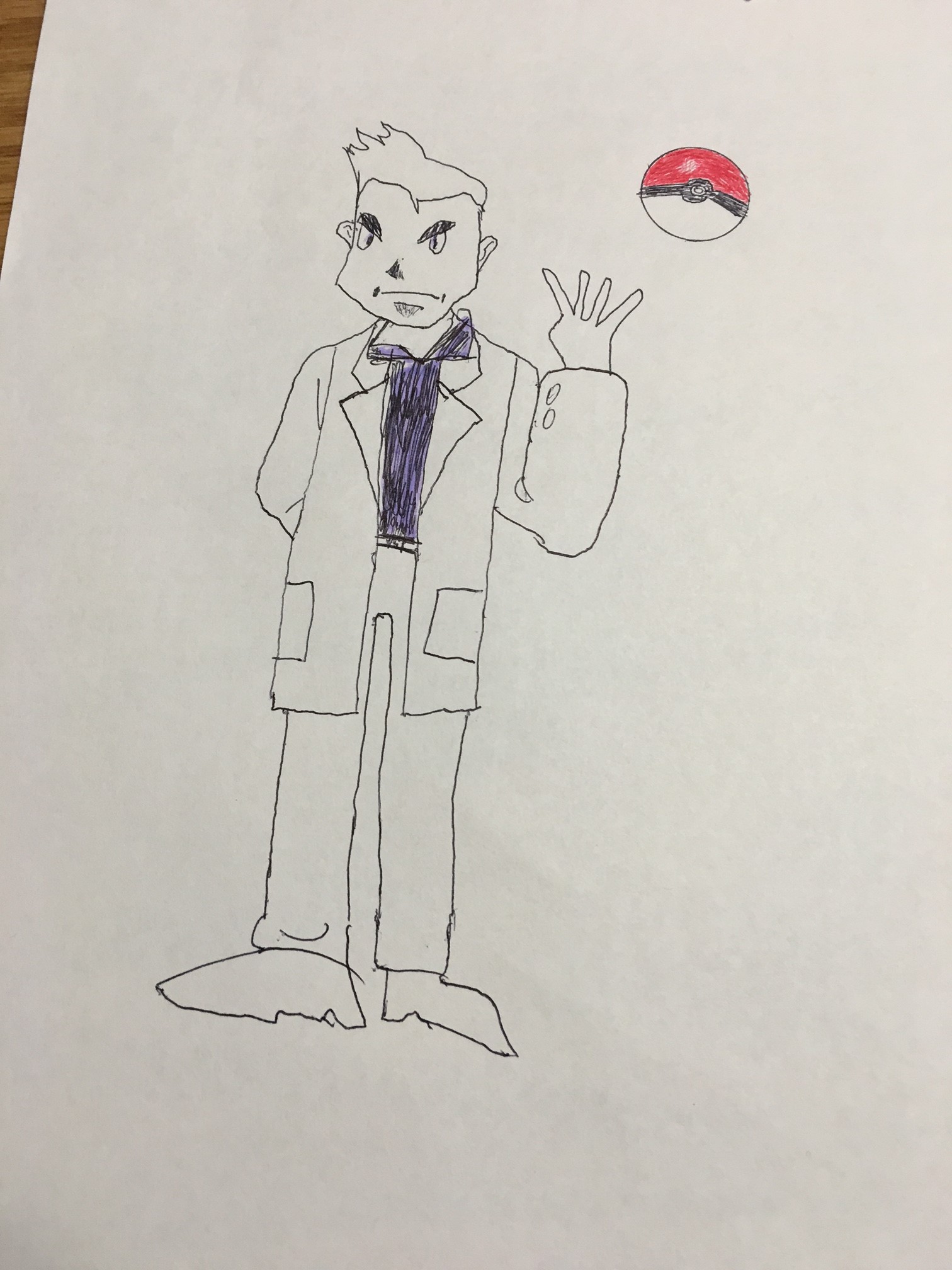 Professor Oak
Beaker
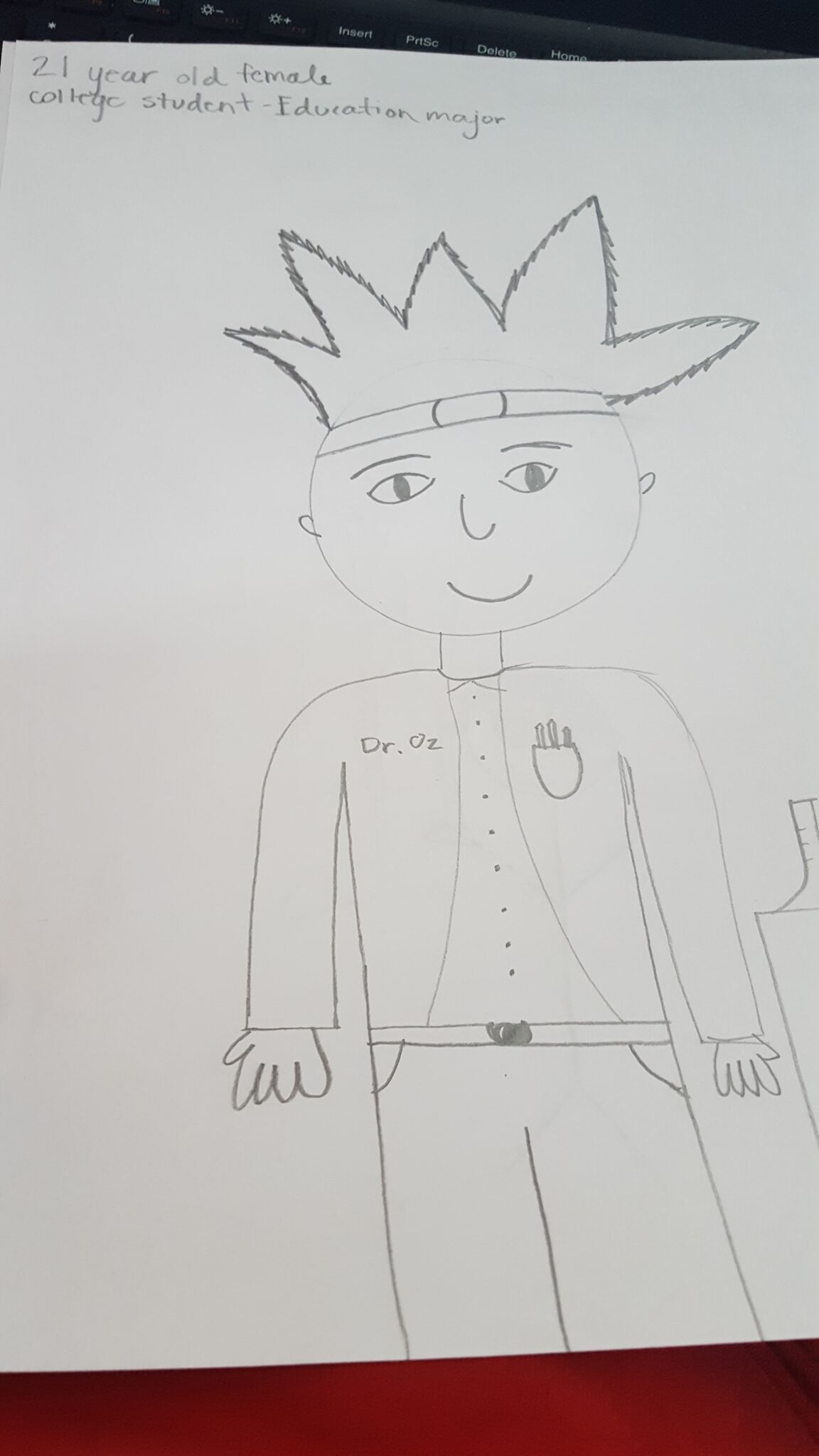 Dr. Oz
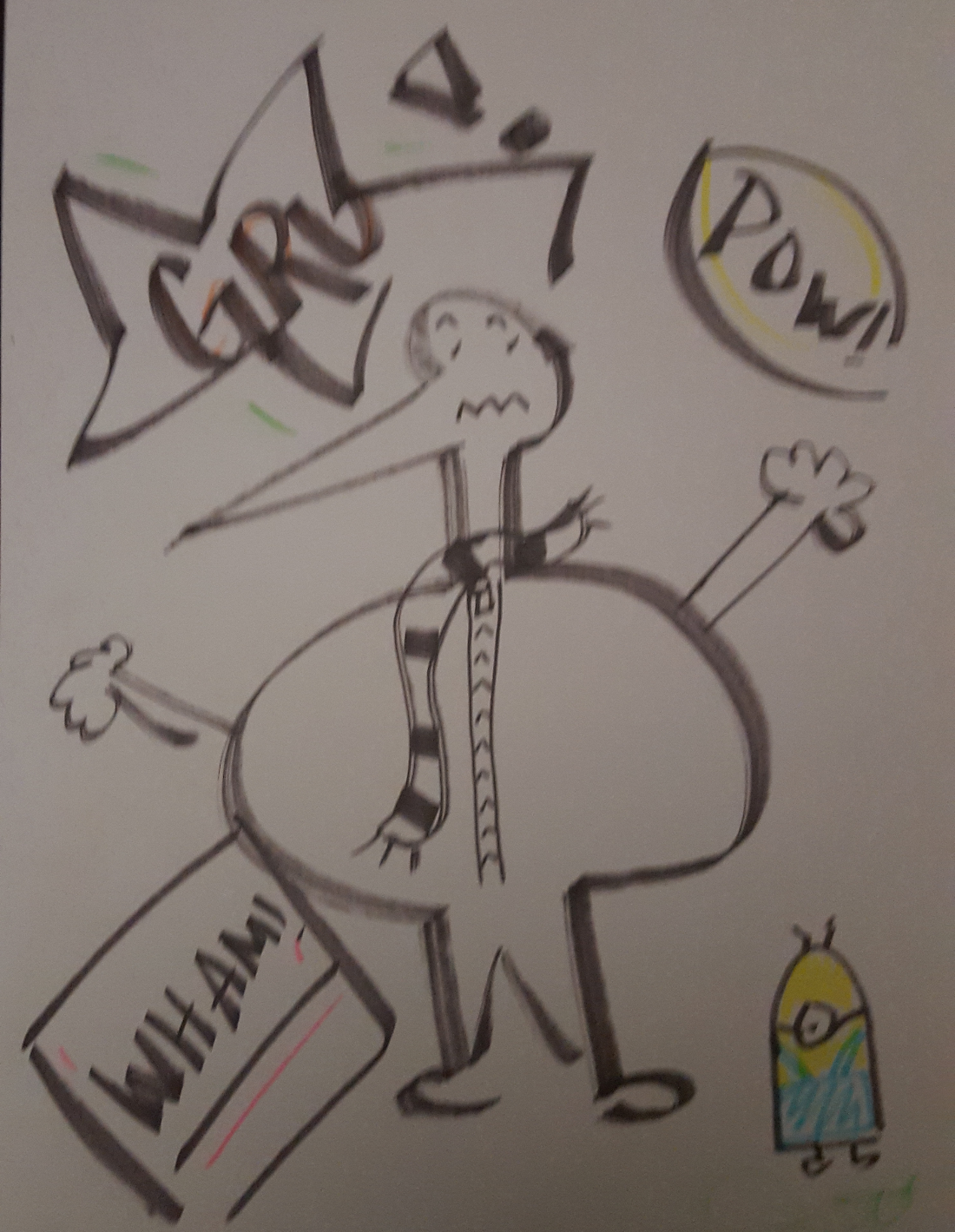 Gru
Others